Feature Matrix
Business Insights
Call Centre Reporting
Enterprise
Professional
Essentials
Supervisor
Agent
Real-time and historical reporting on call activity across an entire Enterprise or group
Call activity can be reported on by other Enterprise Users & Supervisors
Status is visible to all user types with Call Control
Use Cases:
With real time
Management Reporting
Company management
Team leaders
Informal call centre reporting
Professional Services Fee Earners
Real-time visibility of users call environment through 6 reports
Self-Management
Call recapture
Call Activity is reported on by Enterprise Users & Supervisors
Status is visible to all subscribed users
Use Cases:
Knowledge Workers
Hybrid Workers
Informal Call Centre Users
Users have visibility of own 30 day call history
Call activity is reported on by Enterprise Users
Status is visible to all subscribed users
Use Cases:
Standard phone users
Reporting call and agent activity across a call centre or call centre group in real-time and historical
Can also be Call Centre Agent
Call & Agent activity can be reported on
Call Control
Agent and self-queue and availability Control
Status is visible to all subscribed users
Use Cases:
Call Centre Management
Call Centre Team Leaders
Real-time visibility of agents call and queue environment
Self -- Management
Call recapture
Self-queue & availability management
Call & agent Activity is reported on by Supervisors
Status is visible to all subscribed users
Use Cases:
Call Centre Agents
Hybrid Agents
Feature Matrix
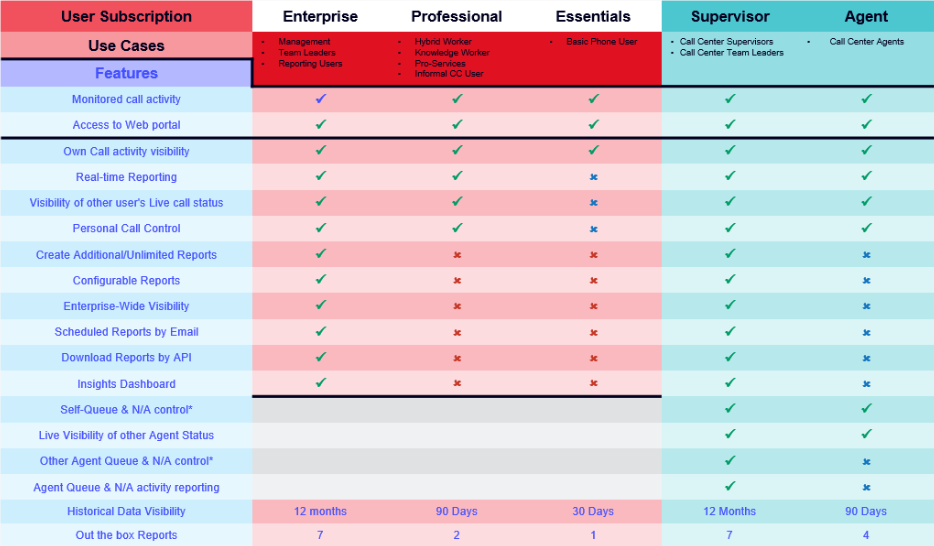 Licensing
The licenses are a superset of each other - users only ever require one license
Solo
For users needing Click-to-dial, Microsoft Outlook or Google Contact integration or quick access to BroadWorks directories
Team
Includes Microsoft Teams integration, Custom Call Events and Softphone options. Ideal for users needing enhanced presence and unified communication.
Unite
The complete license - includes all features and all available standard CRM integrations plus client API and Call Center features
Click to Dial options differ between Windows and macOS versions
Call control will vary by device type
Outlook Web Access only on macOS
Requires Microsoft Teams direct routing (or similar)
List of Integrations will vary between Windows and macOS versions